Finanzierung
Ziel/Kompetenzen: Finanzierung generell erklären können, Finanzierungsformen beschreiben 
Abläufe von typischen Finanzierungsgeschäften darstellen können, 
Sicherheiten erklären können,
2)Welche Formen, Kapitalgeber, Herkunft, Fristigkeit, Vor- und Nachteile
1)Was? Wozu? Um wieviel?
Mittel Aufbringung

Bereitstellung von finanziellen Ressourcen.zur Sicherstellung der Zahlungsfähigkeit, 
um das langfristige Überleben des Unternehmens zu gewährleisten)

gegen Kosten: idR Zinsen  für FK

 oder Gewinnanteile für EK
und zusätzliche Sicherheiten...
Ohne Geld
ka „Musi“
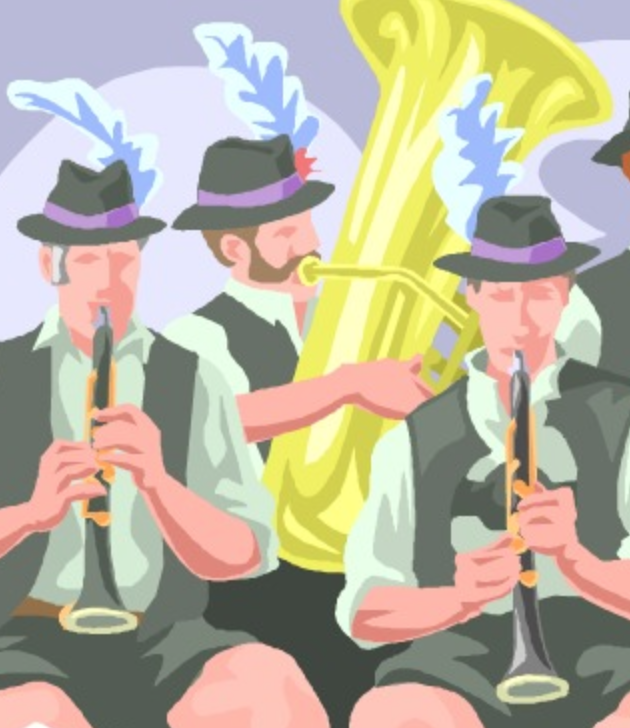 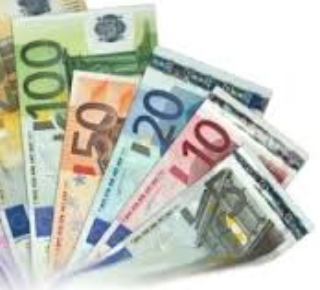 3) Abläufe: 
Kredit / Leasing
4 Sicherheiten

a) Persönlich
Pers. Haftung von Gesellschaftern
Bürgschaft: jemand anderer haftet (Bürge)
Garantie (Bankgarantie,)

b) Real
- Eigentumsvorbehalt
- Hypothek (Grundbuch)

c) Sonderform:
Leasing (L-objekt dient als Sicherheit)
Struktur Kontokorrentkredit
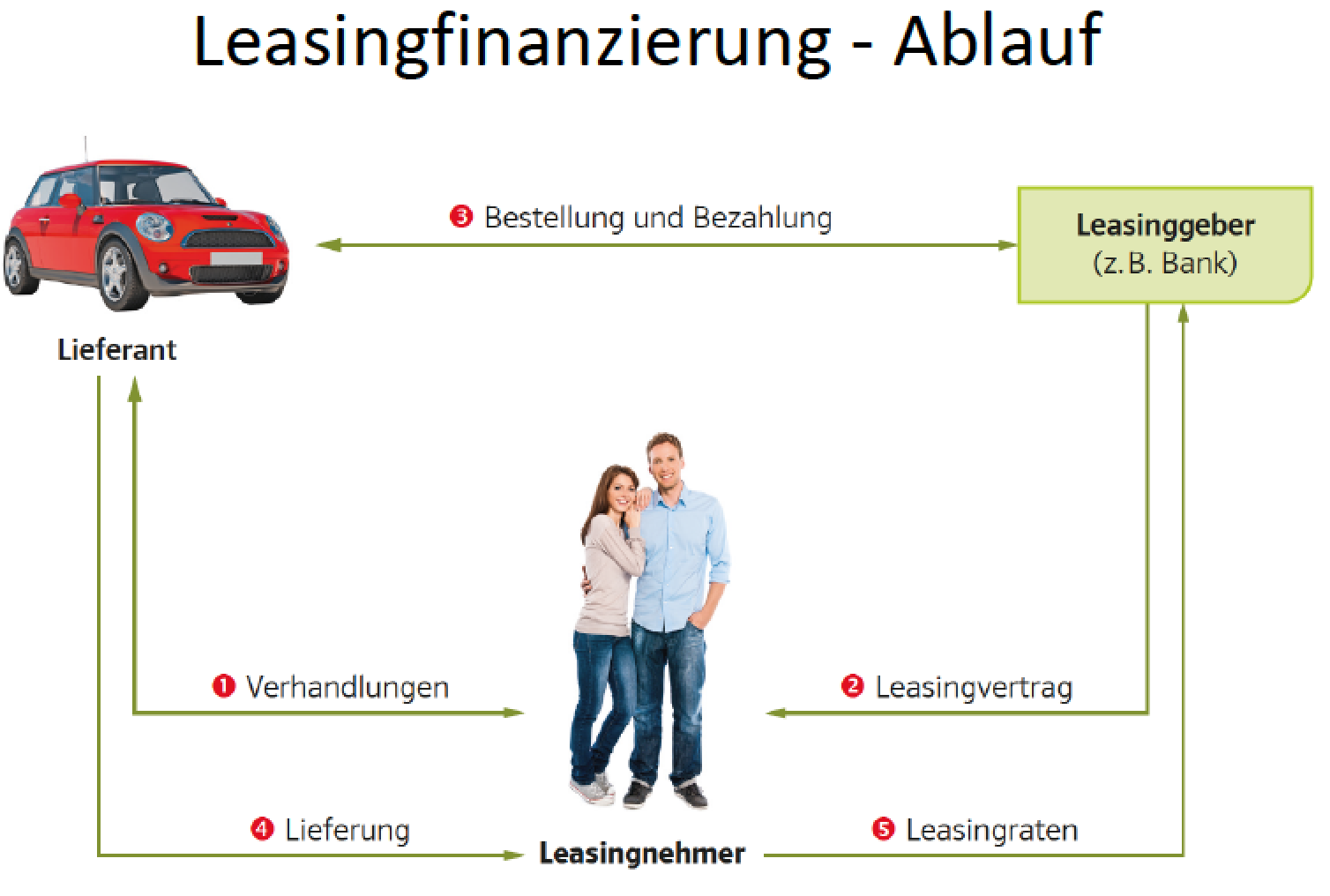 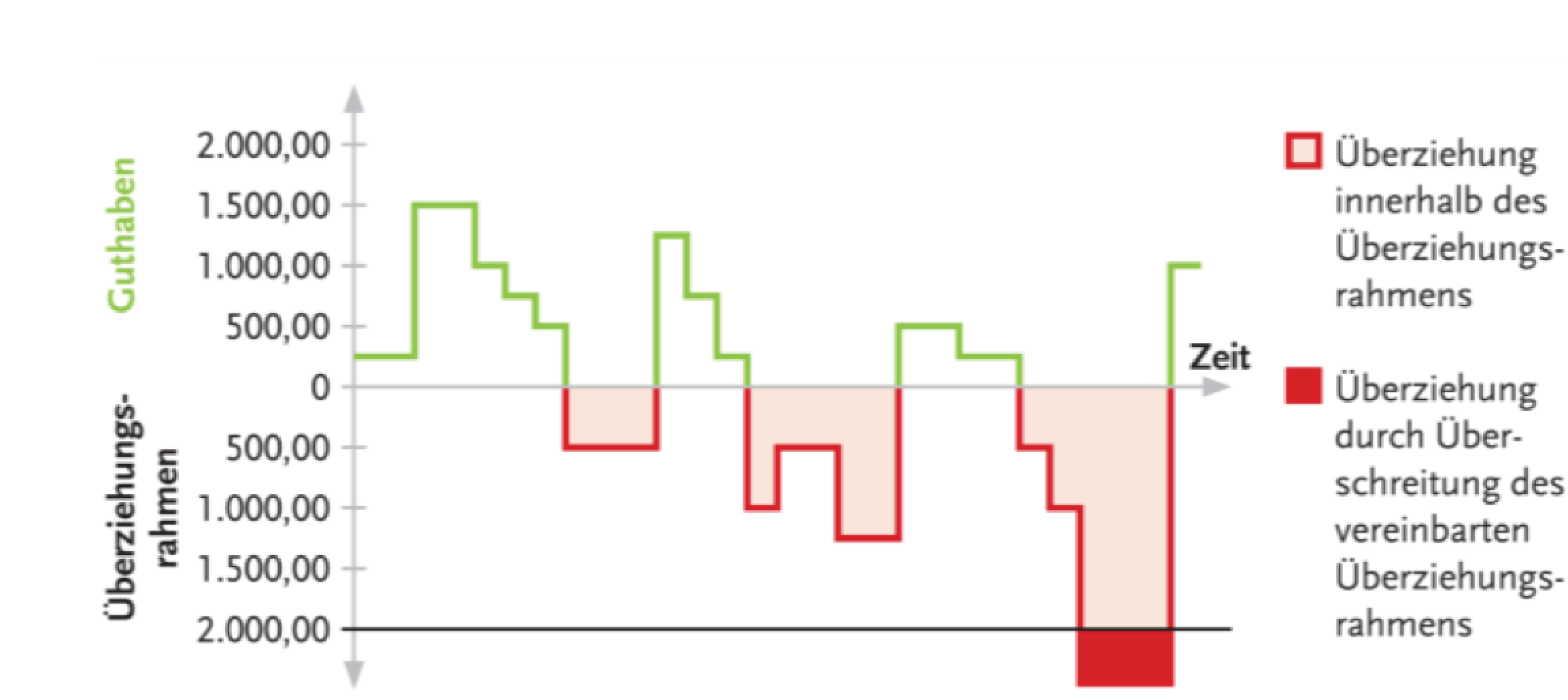 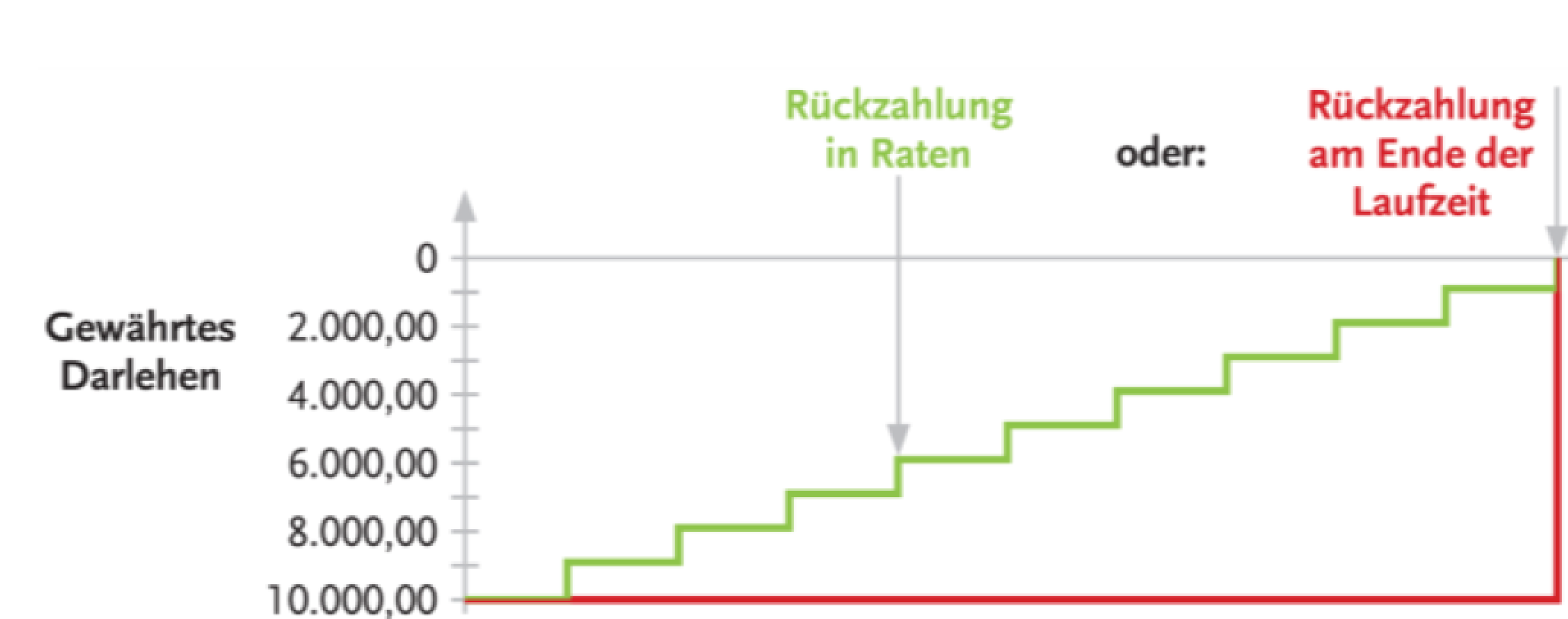